স্বাগতম          স্বাগতম
স্বাগতম
স্বাগতম
মোঃতোফায়েল আলম
এম এস সি ইন টেক্সটাইল ইঞ্জিনিয়ারিং (বুটেক্স)
ট্রেড ইন্সট্রাক্টর (ড্রেস মেকিং)
সিদ্দিক আকবর ফাউন্ডেশন ভোকেশনাল ট্রেনিং ইন্সটিটিঊট
ইনডেক্স নংঃ ১৯১০৯০৫২
শ্রেনীঃ নবম
বিষয়ঃ ড্রেস মেকিং-1 (প্রথম পত্র)
অধ্যায়ঃ দ্বিতীয়
পাঠঃ প্রথম
সময়ঃ ৪০ মিনিট
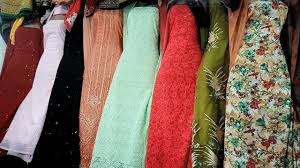 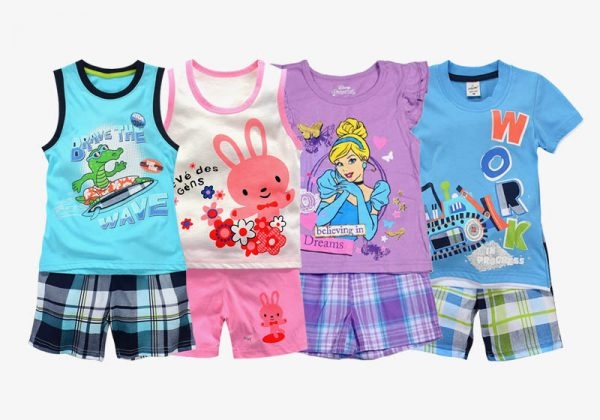 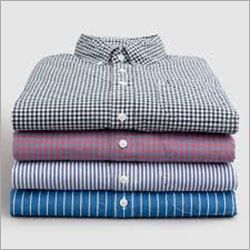 পুরুষদের পোশাক
শিশুদের পোশাক
মহিলাদের পোশাক
শিশুদের গেঞ্জী
পোশাকের শ্রেনীবিন্যাস
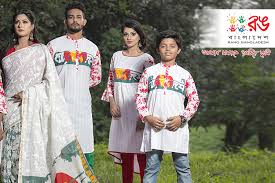 শিখনফল
এ পাঠ শেষে শিক্ষার্থীরা...
পোশাকের শ্রেনীবিন্যাস সম্পর্কে বলতে পারবে;
পুরুষ, মহিলা ও শিশুদের পোশাক শনাক্ত করতে পারবে;
 গরম ও শীতকালের পোশাক সম্বন্ধে বলতে পারবে।
পোশাকের প্রকারভেদ
শিশুদের পোশাক
পুরুষের পোশাক
মহিলাদের পোশাক
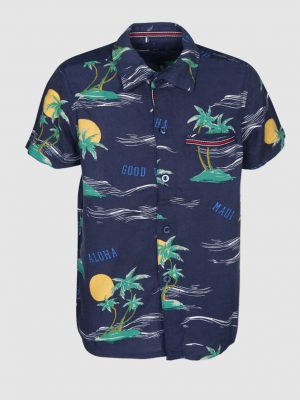 পুরুষের পোশাকের শ্রেনীবিন্যাস
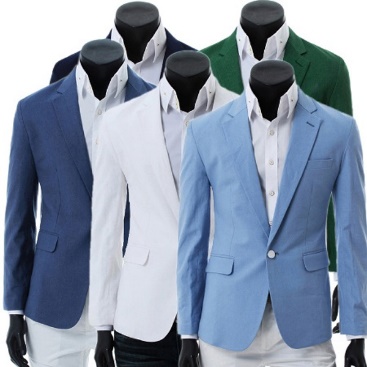 বটম পোশাক
টপ পোশাক
প্যান্ট,শর্টস,পায়জামা,আন্ডার ওয়্যার,মোজা
শার্ট,জ্যাকেট,টি-শার্ট, পল শার্ট,পাঞ্জাবী,কোর্ট
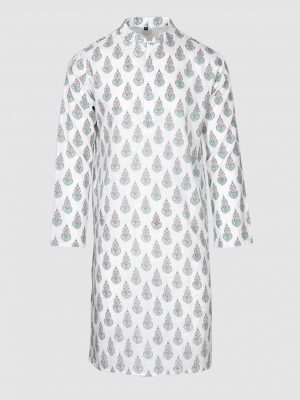 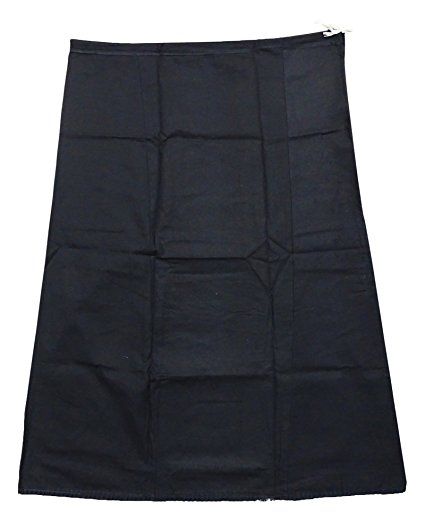 মহিলাদের পোশাকের শ্রেনীবিন্যাস
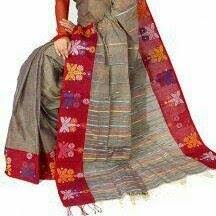 বটম পোশাক
টপ পোশাক
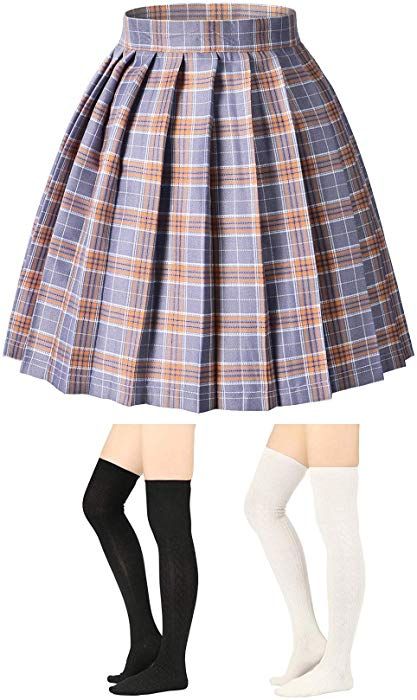 শার্ট,জ্যাকেট,টি-শার্ট,পল শার্ট,ব্লাঊজ,কামিজ,ফ্রক
প্যান্ট,শর্টস,স্কার্ট,সালোয়ার,পেটিকোট,মোজা
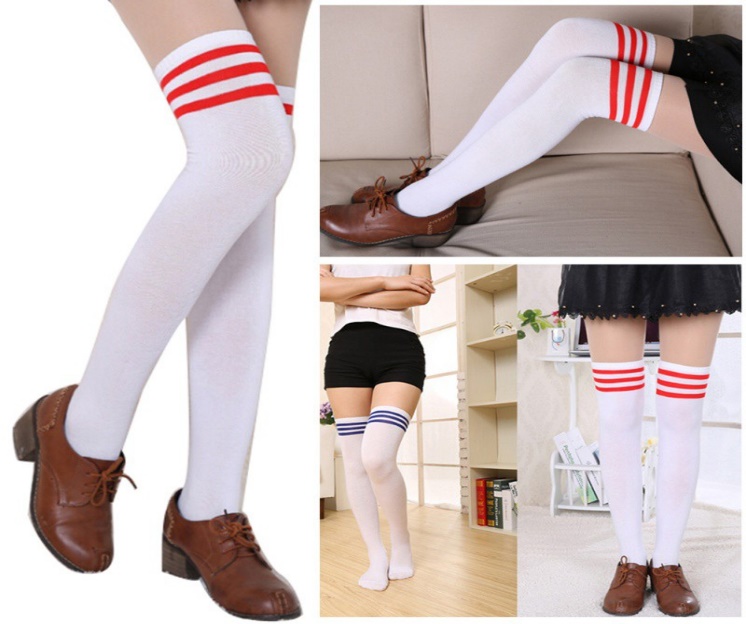 শিশুদের পোশাক
টপ পোশাক
বটম পোশাক
প্যান্ট,শর্টস,পায়জামা,আন্ডার ওয়্যার,মোজা
শার্ট,জ্যাকেট,টি-শার্ট, পল শার্ট,পাঞ্জাবী,কোর্ট
একক কাজ
কয়েকটি শিশুদের পোশাকের নাম লিখ
শীতকালের পোশাক
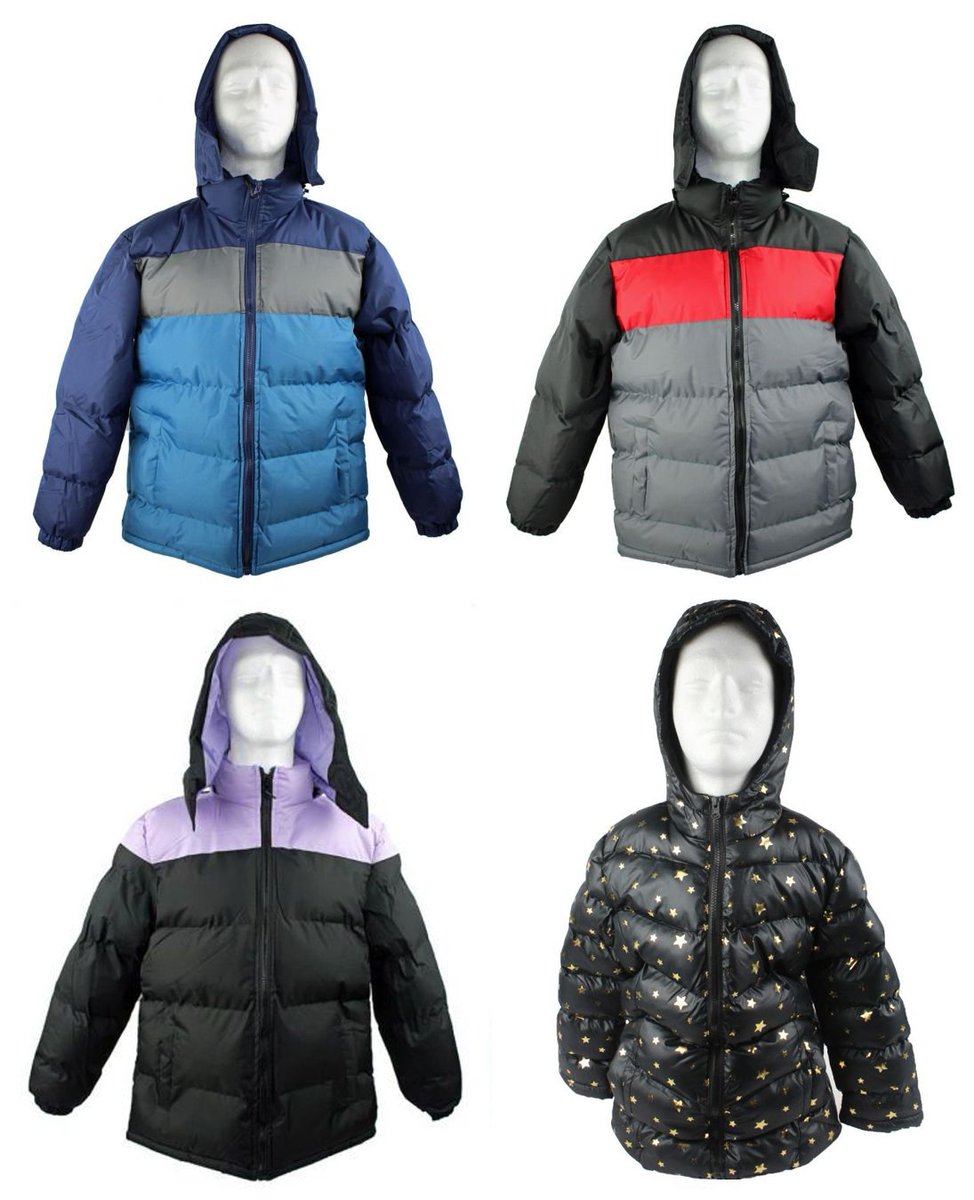 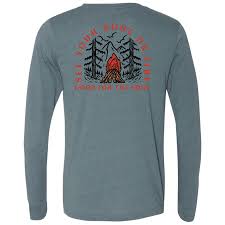 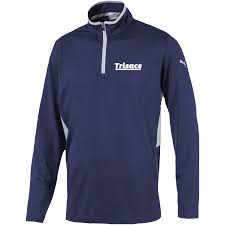 লং স্লীভ পোলো শার্ট
জ্যাকেট
লং স্লীভ টি-শার্ট
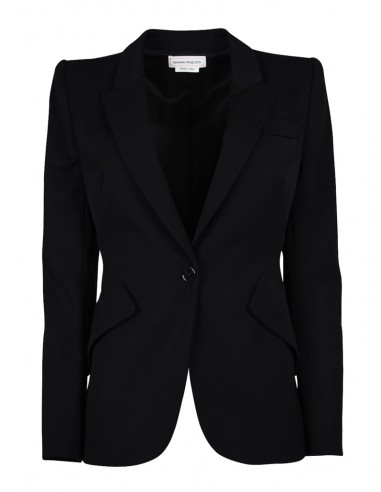 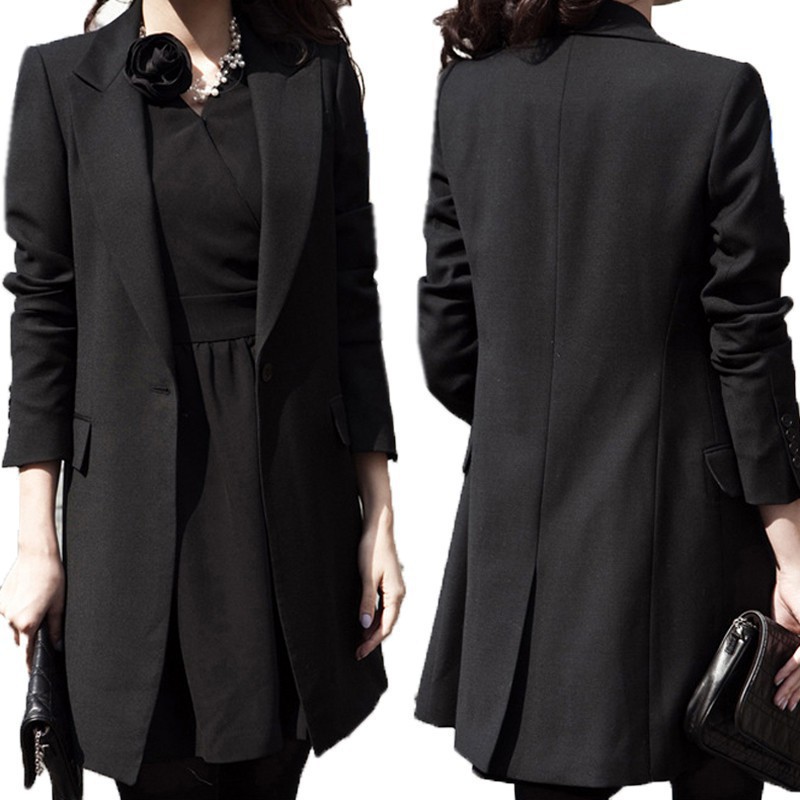 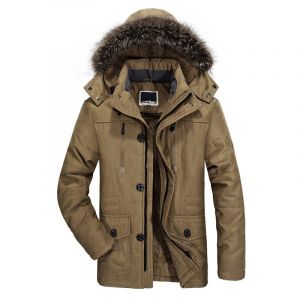 বিভিন্ন প্রকার লং কোট
হুডি জ্যাকেট
ব্লেজার/ কোট
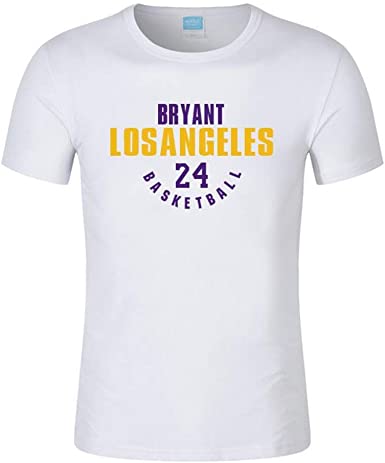 গ্রীষ্মকালীন পোশাক
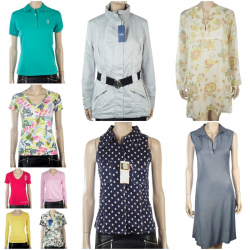 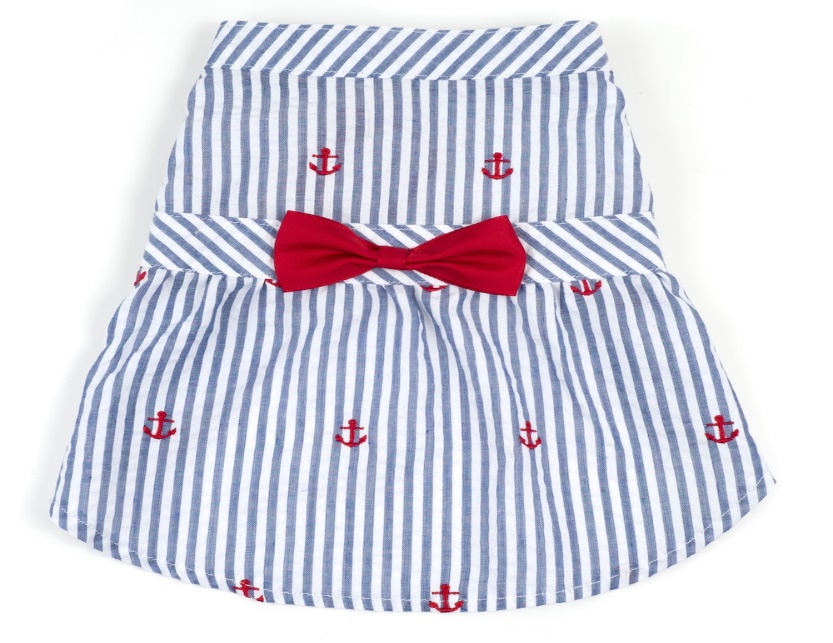 টপস
টি-শার্ট
মহিলাদের বিভিন্ন পোশাক
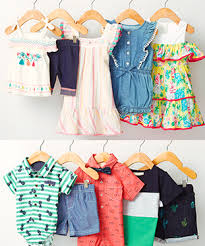 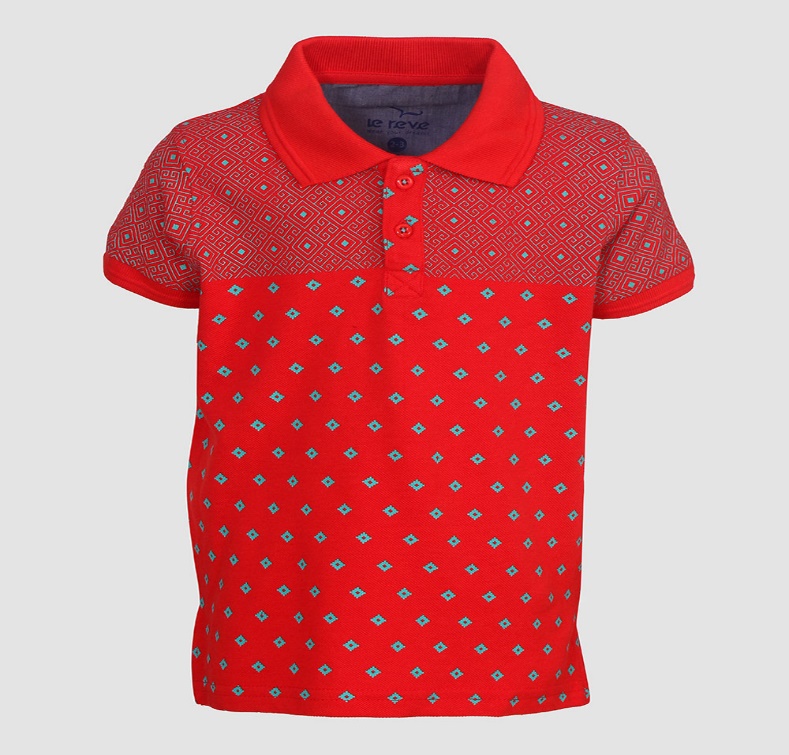 শিশুদের বিভিন্ন পোশাক
পুরুষদের পোলো শার্ট
দলগত কাজ
শীত ও গ্রীষ্মকালীন পোশাক গুলো আলাদা আলাদা করে দেখাও
মূল্যায়ন
বাড়ির কাজ
তুমি ও তোমার ছোট ভাই-বোন গরমের দিনে কী কী ধরনের পোশাক পরিধান করবে তার একটি তালিকা তৈরি কর।
ধন্যবাদ